PHÒNG GIÁO DỤC VÀ ĐÀO TẠO QUẬN LONG BIÊN
TRƯỜNG MẦM NON GIA THƯỢNG
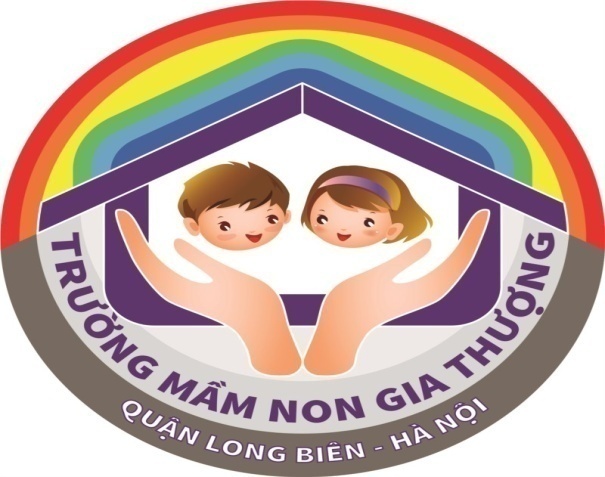 Nhận biết tập nói
Chủ đề: Rau, Củ, Qủa và những bông hoa đẹp
Đề tài: NBTN: Qủa Khế– Qủa Nho
Lứa tuổi: Nhà trẻ ( 24- 36 Tháng)
Giáo viên: Nguyễn Thị Dung
            Năm học: 2017- 2018
Câu đố
Quả gì năm múi năm khe
Quả gì nứt nẻ như đe thợ rèn
Quả gì kẻ ước người ao,
Quả gì sáng tỏ hơn sao trên trời
                                     (Là quả gì? )
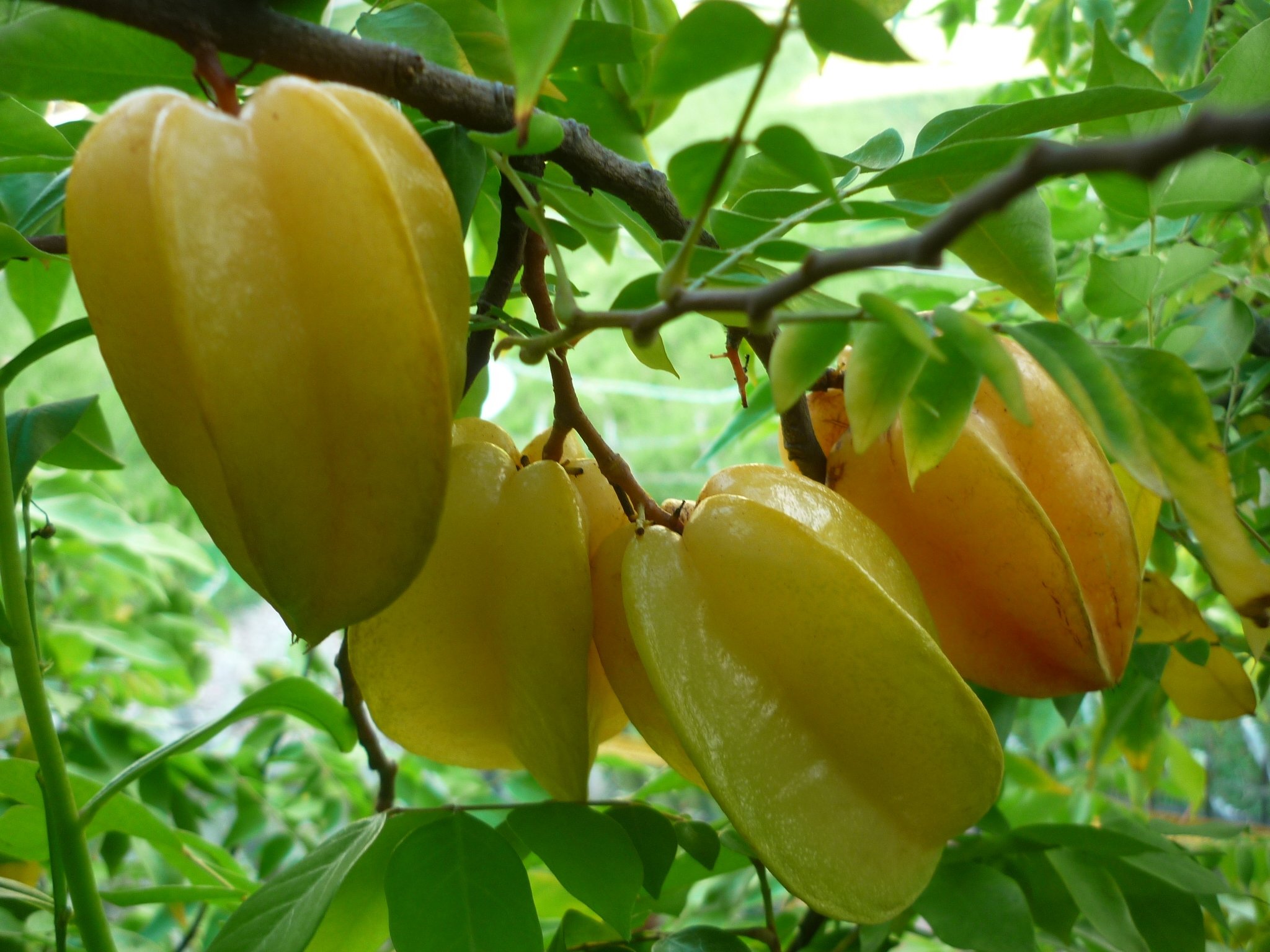 Qủa Dưa hấu
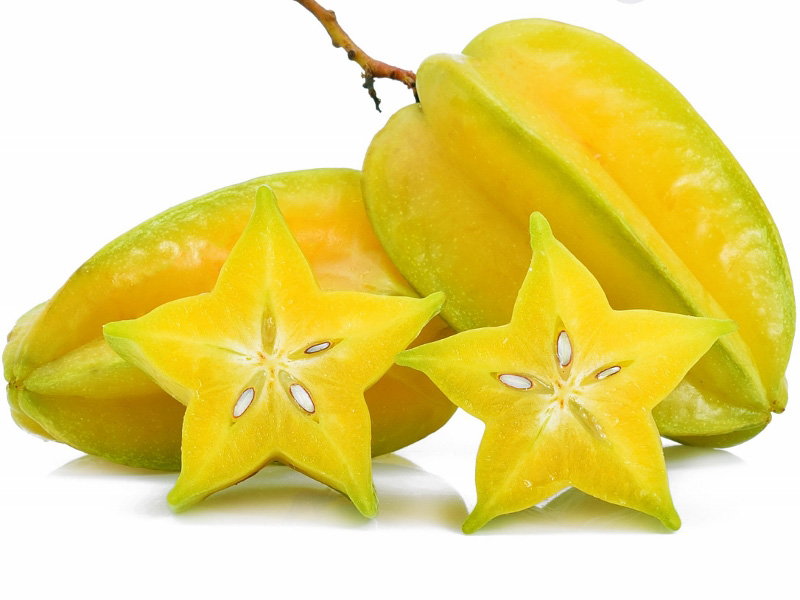 Tươi mùa hè, héo mùa đông
Thu về ngọc tím bên hông từng chùm.
                                ( Là quả gì?)
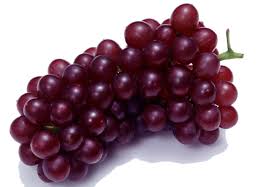 Qủa Nho
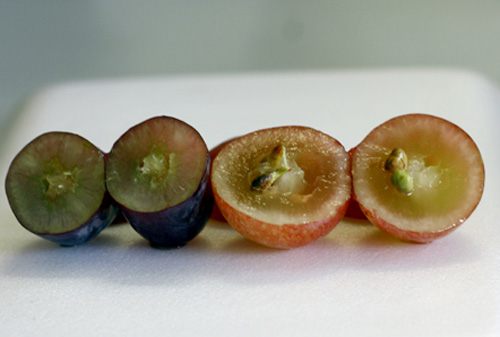 So sánh
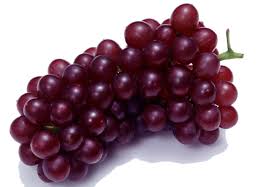 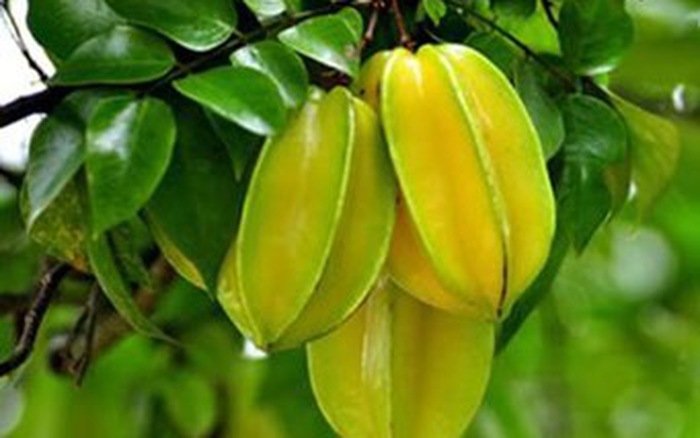 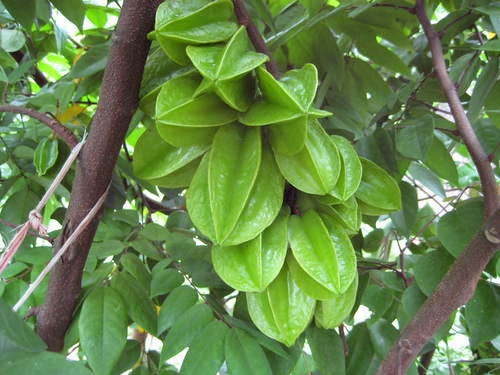 Một số hình ảnh quả khế
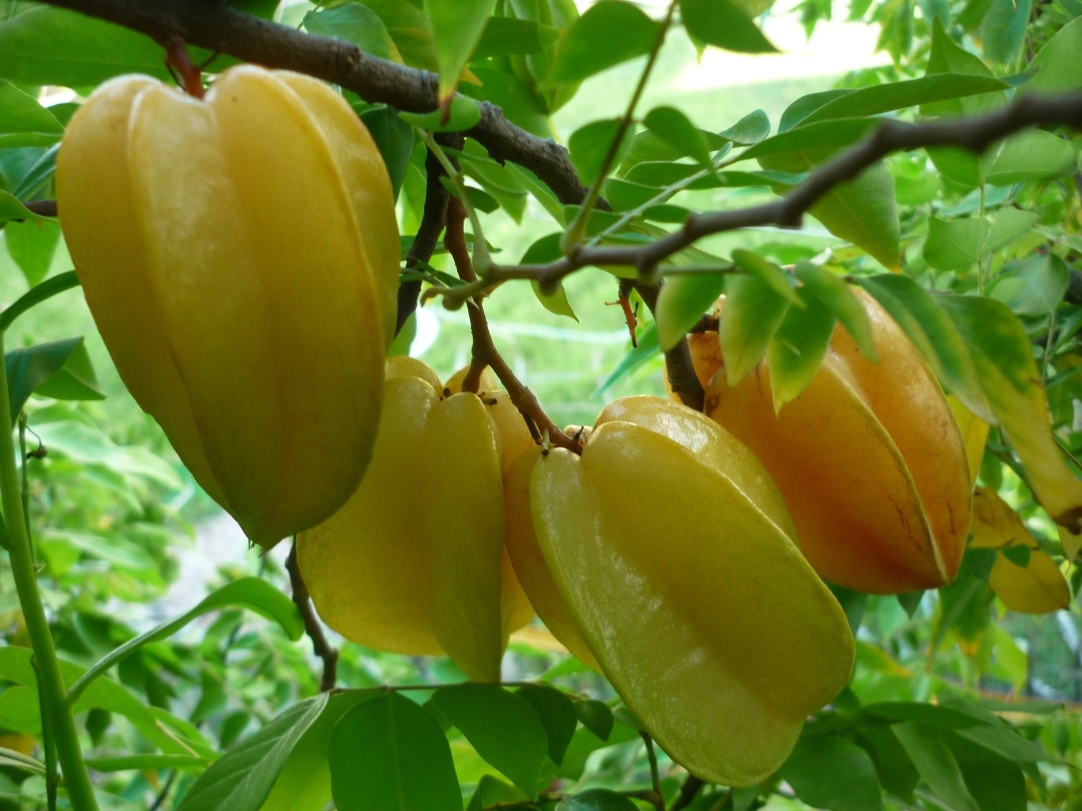 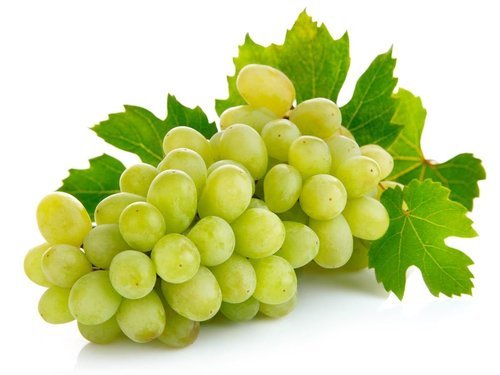 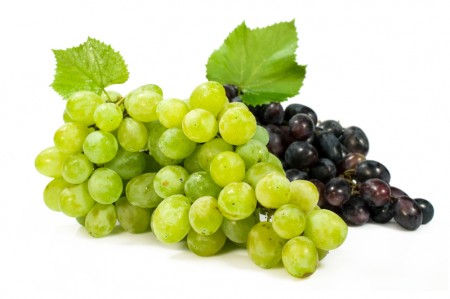